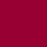 2024년 7월 1일자 PCT 규칙 개정사항
2024년 7월 1일자 PCT 규칙 변경사항(1)
PCT 규칙 26.3 및 29.1 개정 및 규칙 26.3의3(e) 신설:            국제출원의 다중언어
발명의 설명 및/또는 청구범위에 둘 이상의 언어가 포함된    국제출원에 있어서, 사용된 모든 언어가 수리관청에서         인정하는 언어인 경우 국제출원일을 보호할 목적
수리관청은 관련 발명의 설명 및/또는 청구범위(전체 또는    일부)의, 공개언어이자 국제조사기관에서 인정하는 하나의   언어로의 번역을 요청
사용된 모든 언어를 수리관청에서 인정하는 경우가 아니라면 수리관청은 규칙 19.4에 따라 해당 출원을 RO/IB에 송부
언어중립적 용어, 전문 용어의 음역 또는 번역, 또는 번역      기술에 관한 발명의 경우는 수리관청에서 융통성 있게         제외 가능
2024년 7월 1일자 PCT 규칙 변경사항(2)
요약서 또는 도면의 문구에 사용된 다중언어에 대해서는      특수한 규칙이 이미 마련되어 있음(규칙 26.3의3(a))
2024년 7월 1일에 발효되어 이날 또는 이날 이후에 제출되는 국제출원에 적용됨